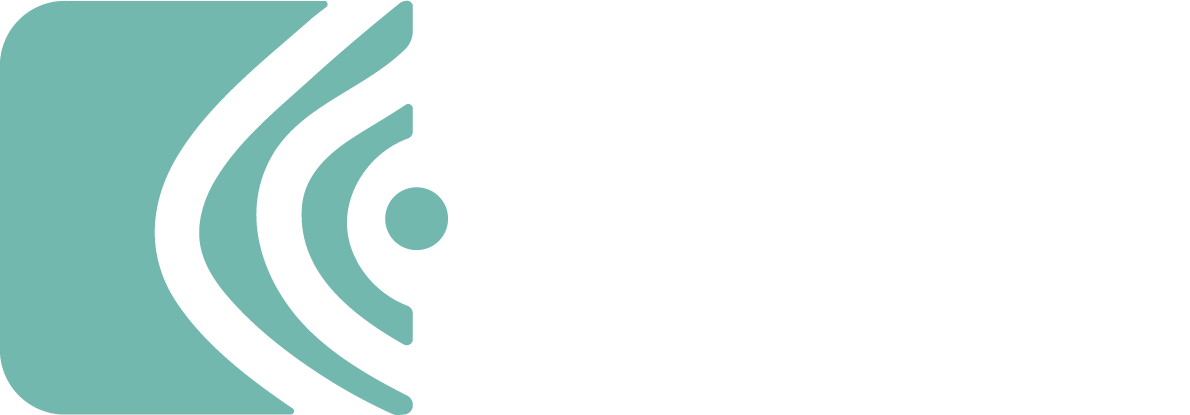 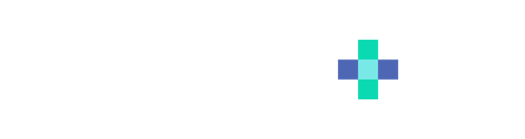 Mesa Entendimiento
Especificaciones técnicas y operativas de la ADRES 
para el giro a los Prestadores de los servicios APS-
EMERGENCIA - GUAJIRA
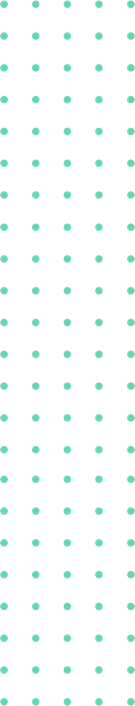 Modalidad virtual
Septiembre 21 de 2023
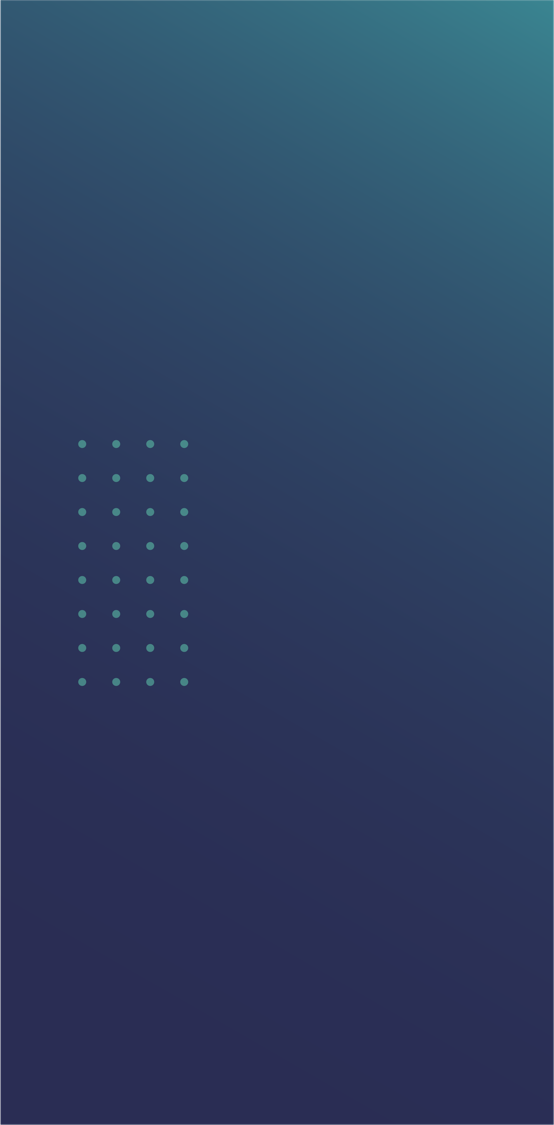 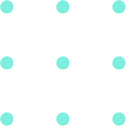 Contenido
1.
Apertura Director General ADRES
2.
Normatividad
3.
Apertura de cuenta bancaria e instructivo 
de cuenta maestra
4.
Calendario del giro de los recursos
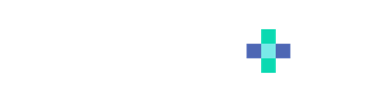 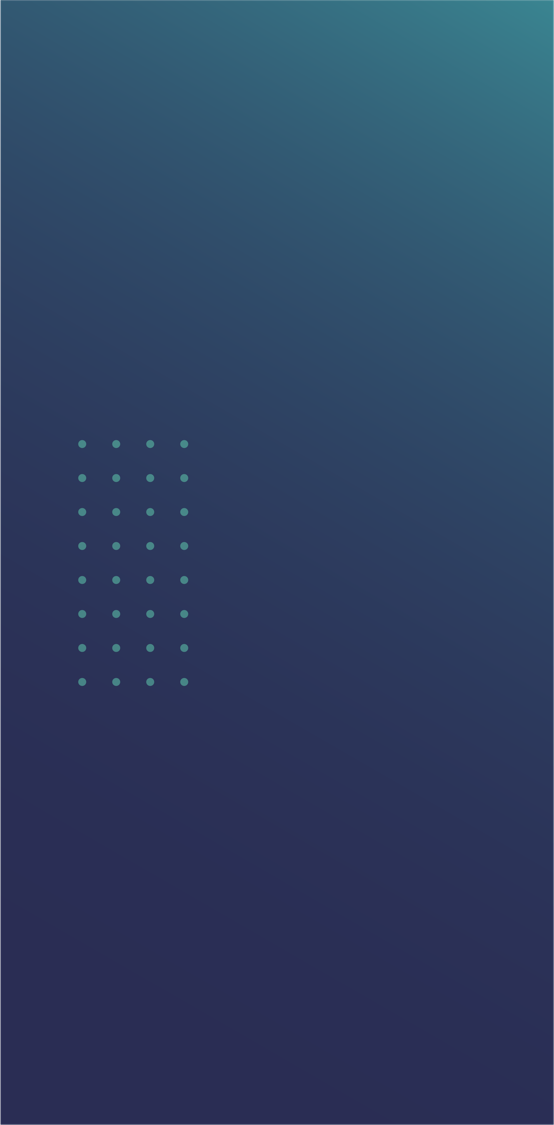 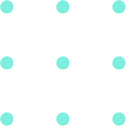 Contenido
5.
Equipos de Verificación en Territorio
6.
Canales de Comunicación ADRES
7.
Preguntas e Inquietudes
8.
Cierre
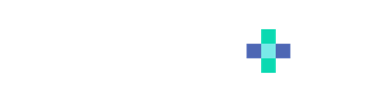 1
Apertura 
Director de la ADRES
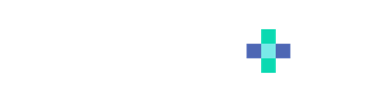 1
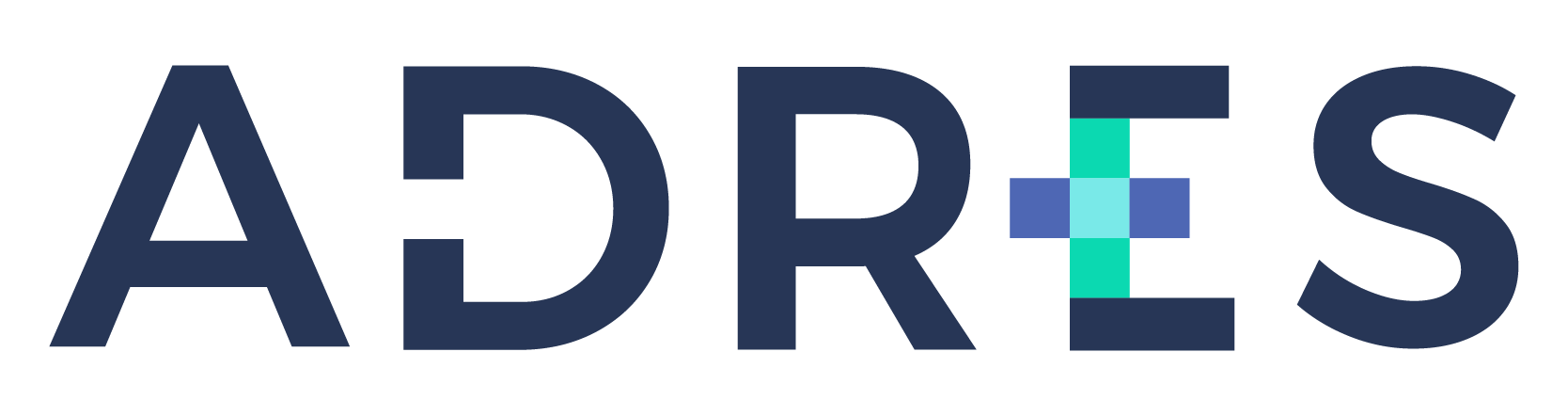 Generalidades 
Equipos de Salud Territorial - Octubre
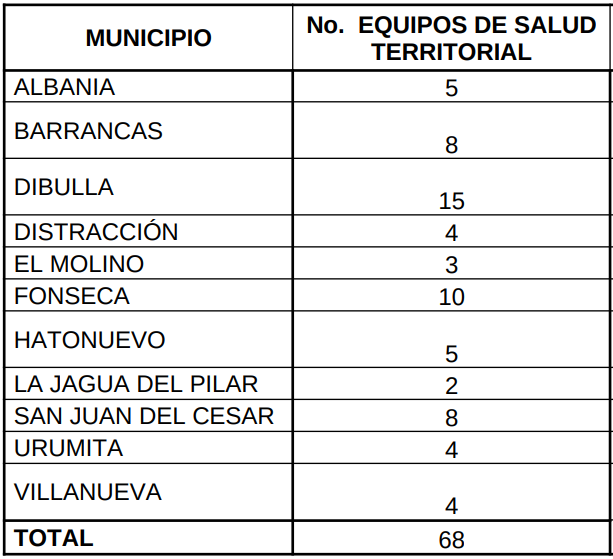 Valor de cada equipo:
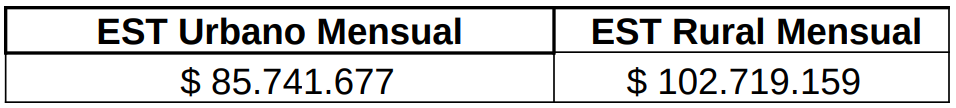 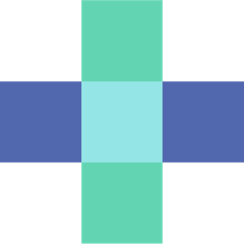 Fuente: Ministerio de Salud y Protección Social
2
Normatividad
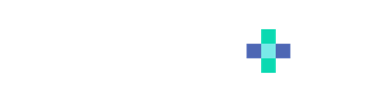 2
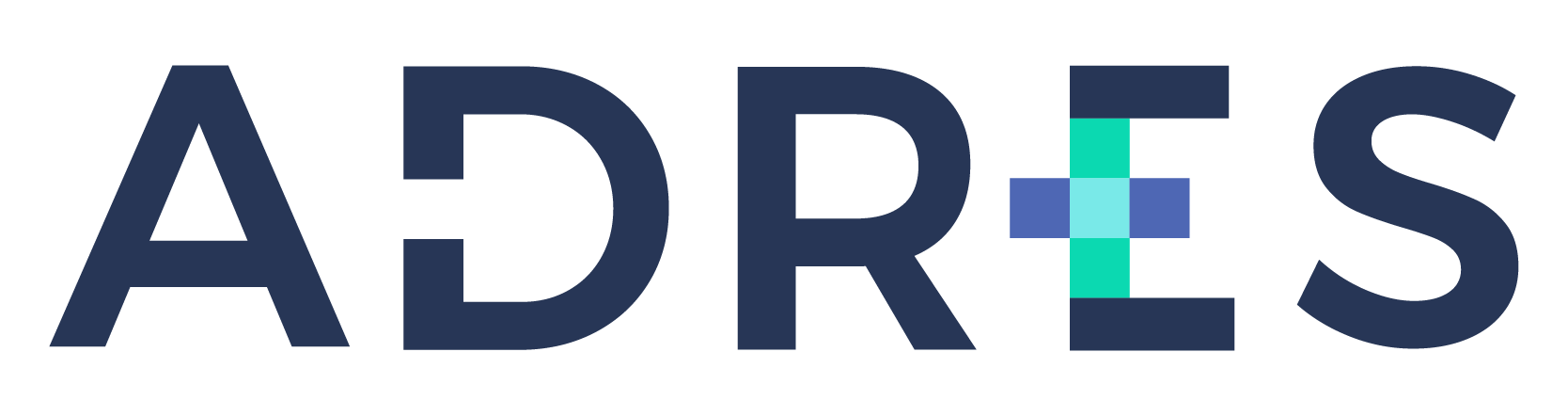 Res. 0018087
Normatividad 2023
Res. 1372
Decreto 1085
Se fija transitoriamente la UPC del Régimen Subsidiado hasta diciembre de 2023
Emergencia Económica, Social y Ecológica
Especificaciones técnicas y operativas de la ADRES para el giro
Julio 02
Julio 31
Octubre 02
Septiembre 04
Septiembre 04
Septiembre 20
Res. 1374
Circular conjunta externa
Se establece el procedimiento y pago de los equipos de salud territoriales
Decreto 1270
Se adoptan medidas en materia de salud
Porcentaje UPC para financiación de Equipos mes de Octubre.
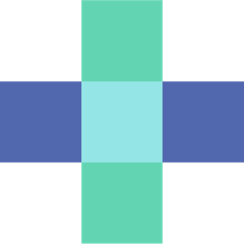 2
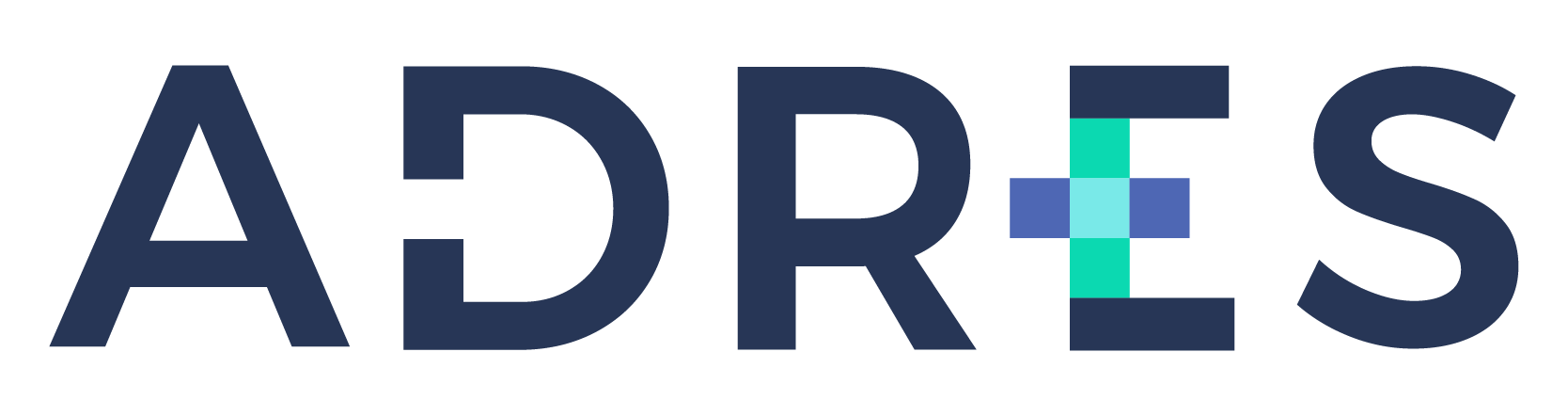 Decreto 1085 de 2023
«Por el cual se declara el Estado de Emergencia Económica, Social y Ecológica en el departamento de La Guajira»
Conclusiones
Presupuestos fácticos
«Que se debe establecer un mecanismo administrativo y financiero en el que se dispongan los recursos excepcionales necesarios para atender, mitigar y superar las causas que dieron origen a la declaratoria de emergencia económica, social y ecológica en el departamento de La Guajira y la intervención directa que garantice la adquisición y/o suministro de bienes, servicios e infraestructura en salud»
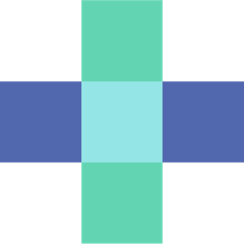 «Mortalidad infantil en La Guajira es:
8 veces mayor para desnutrición, 
3 veces más alta para Infección Respiratoria Aguada y 
6 veces más alta para Enfermedad Diarreica Aguda»
2
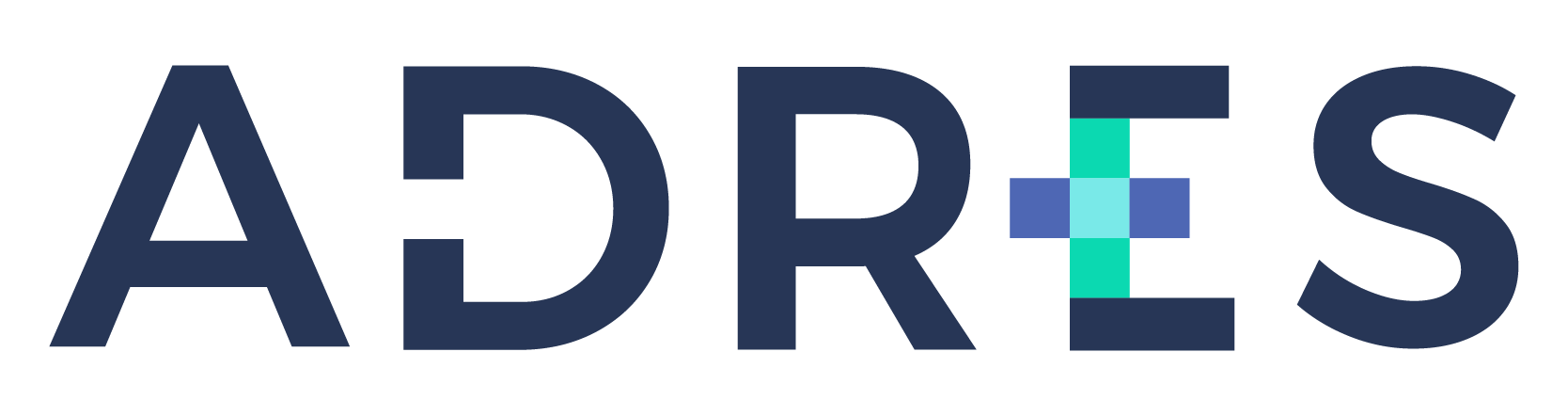 Decreto 1270 de 2023
«Por el cual se adoptan medidas en materia de salud en el marco del Estado de Emergencia Económica, Social y Ecológica declarado en el departamento de La Guajira»
Art. 11. Financiación de la Atención Primaria en Salud. 

El MSPS, en coordinación con la ADRES, definirá el valor del financiamiento de los servicios de la estrategia de APS (incluyendo la operación de los Equipos de Salud Territoriales). 

La financiación de la APS se hará como una proporción de la UPC, y se realizará el reconocimiento y pago de manera directa con esta proporción, a través de un presupuesto per cápita.

El MSPS determinará las variables requeridas para definir el valor relacionado en el presente artículo, este valor se ajustará en el giro a los prestadores de servicios de salud dependiendo de la garantía de la oferta de servicios.
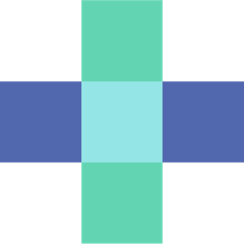 2
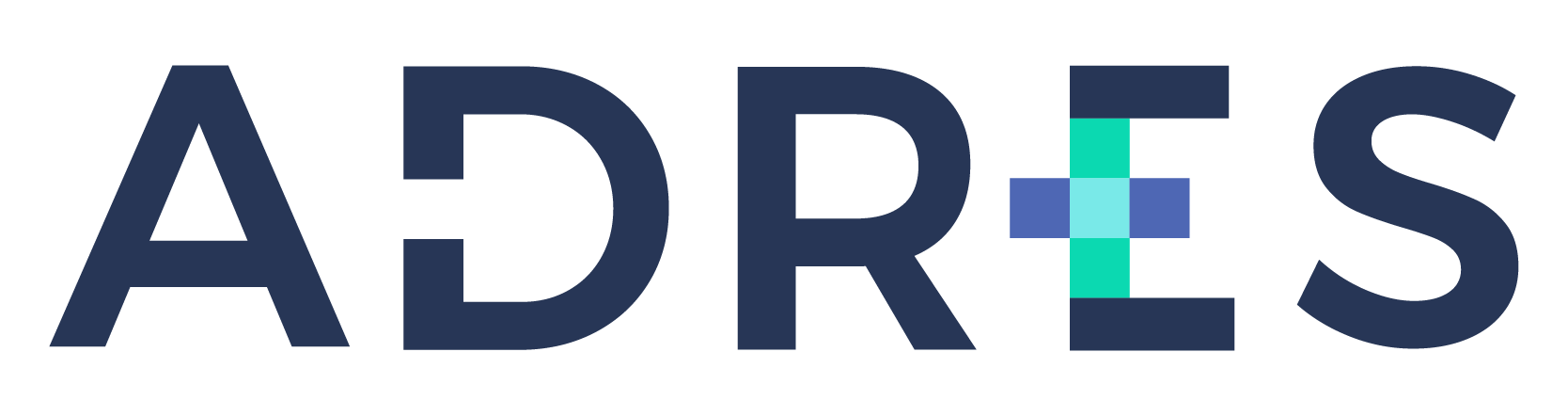 Decreto 1270 de 2023
«Por el cual se adoptan medidas en materia de salud en el marco del Estado de Emergencia Económica, Social y Ecológica declarado en el departamento de La Guajira»
Art. 12. Giro Directo. 

La ADRES, en nombre de las EPS, girará recursos de manera directa a los prestadores y proveedores de servicios y tecnologías en salud los recursos correspondientes a la Unidad de Pago por Capitación - UPC de los regímenes contributivo y subsidiado de la población asegurada del Departamento de la Guajira, una vez descontados los gastos de administración de las EPS del régimen correspondiente.

La ADRES, informará a las EPS, prestadores y proveedores de servicios y tecnologías en salud, los valores reconocidos. Para el caso de la Atención Primaria en Salud, informará los valores a reconocer.
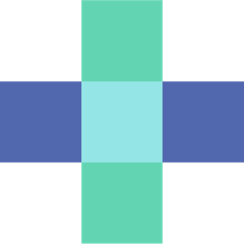 2
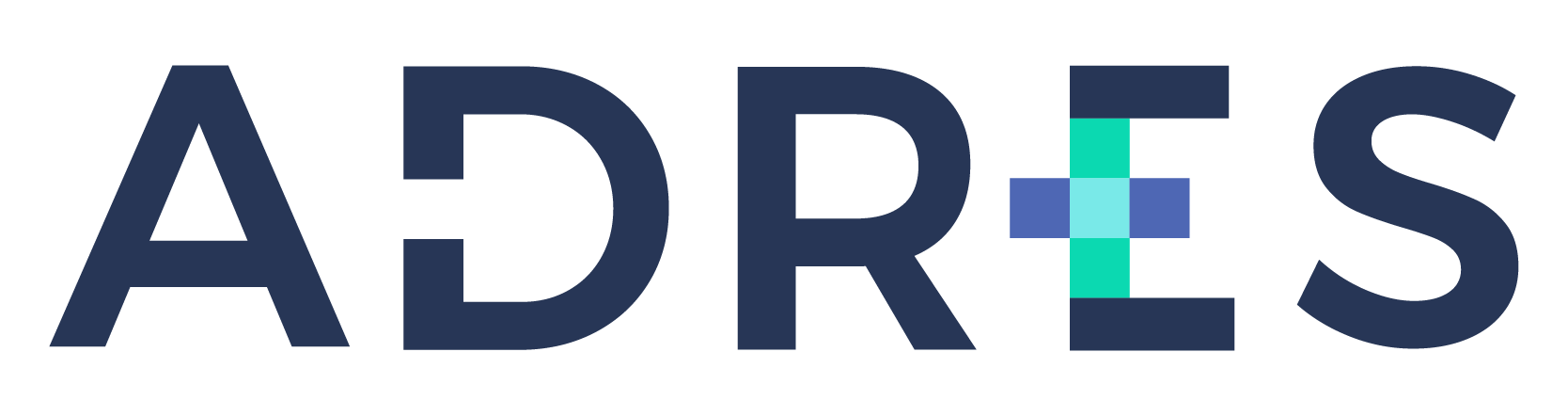 Resolución 1372 de 2023
«Por la cual se fija transitoriamente el valor de la UPC del Régimen Subsidiado (UPC-S) para los meses de septiembre a diciembre de 2023 del departamento de La Guajira y se dictan otras disposiciones»
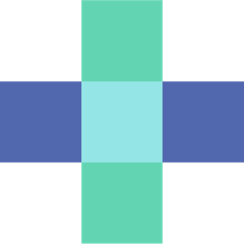 2
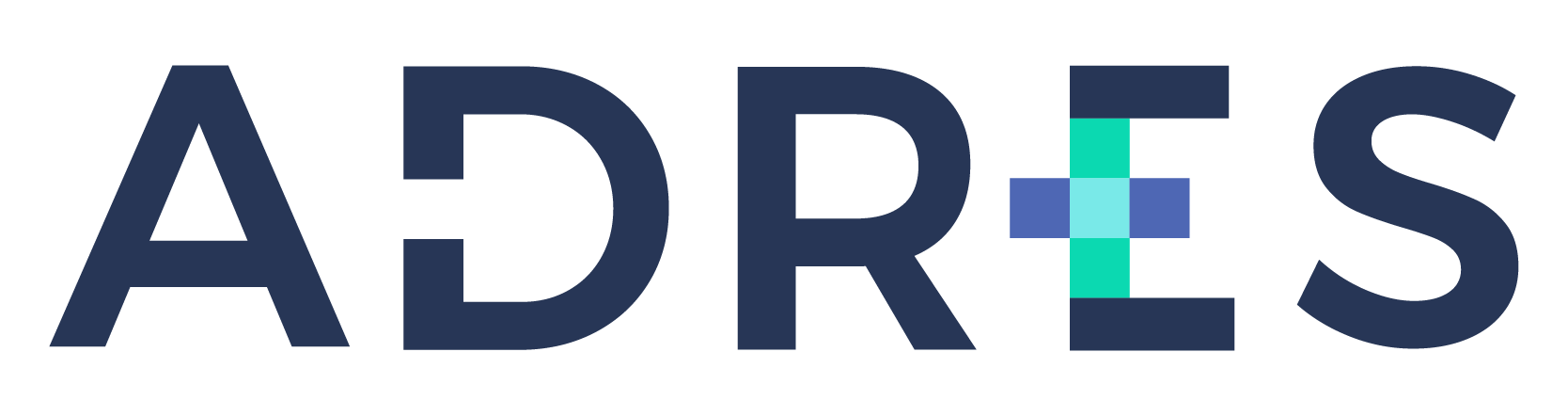 Resolución 1374 de 2023
«Por la cual se establece los territorios para la gestión en salud, la adaptación del aseguramiento, el procedimiento y pago de los equipos de salud territoriales, el procedimiento de giro directo en el departamento de La Guajira y se dictan otras disposiciones»
Art. 3. Territorios para la gestión en salud 

3.1 Alta Guajira. Conformado por los municipios de Maicao, Manaure y Uribia. 

3.2 Media Guajira. Conformado por los municipios de Albania, Dibulla, Hatonuevo y Riohacha. 

3.3 Baja Guajira. Conformado por los municipios de Barrancas, Distracción, El Molino, Fonseca, Jagua del Pilar, San Juan del César, Urumita y Villanueva.
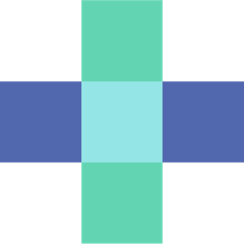 2
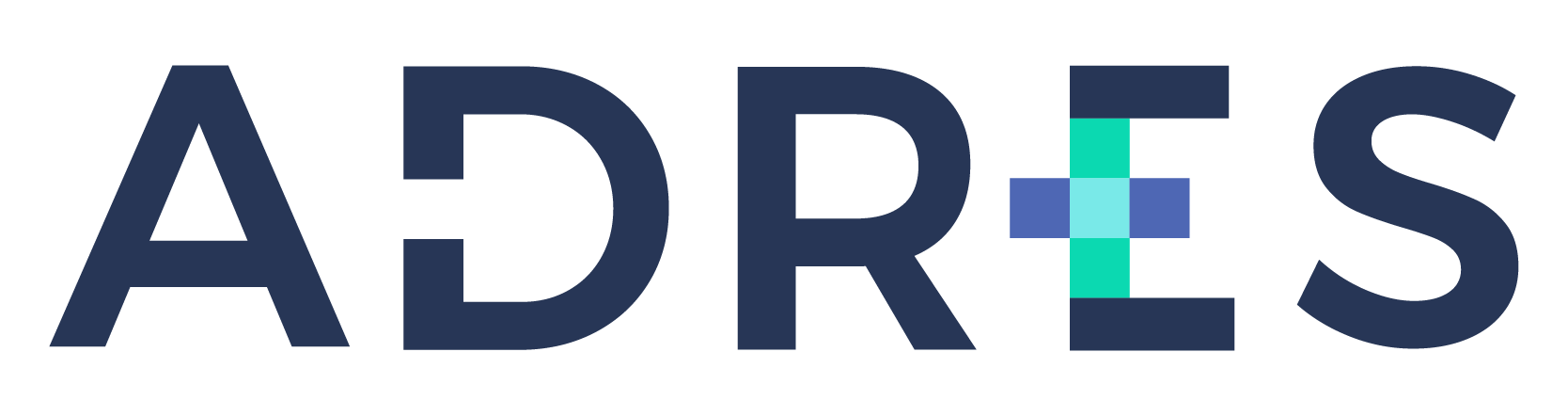 Resolución 1374 de 2023
Art. 8. Procedimiento para el giro de los recursos que financian los Equipos de Salud Territoriales (EST).
 
Para el giro de los recursos que financian la operación de los EST, se deberá seguir el siguiente proceso: 

	8.1 La ADRES deducirá el valor de forma mensual de las UPC la proporción que definan de manera 	coordinada con el MSPS. 

	8.2 Los valores deducidos se administrarán por la  ADRES de manera independiente a los demás 	recursos del sistema.

	8.3 La ADRES girará mensualmente a las IPS el valor correspondiente al costo de	funcionamiento de los EST. Para tal fin IPS deberán informar el número y tipo de los Equipos. 

	8.4 Para efecto del giro de los recursos, las IPS deberán aperturar una cuenta maestra y registrarla 	ante la ADRES, «con las condiciones y requisitos que esta determine». 

	8.5 La ADRES realizará la verificación de la existencia y funcionamiento de los equipos.
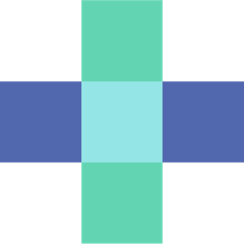 3
Cuentas Destino
Emergencia Guajira
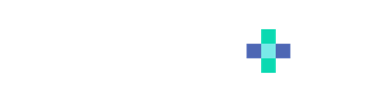 2
¿Qué condiciones tiene la cuenta destino  destino?
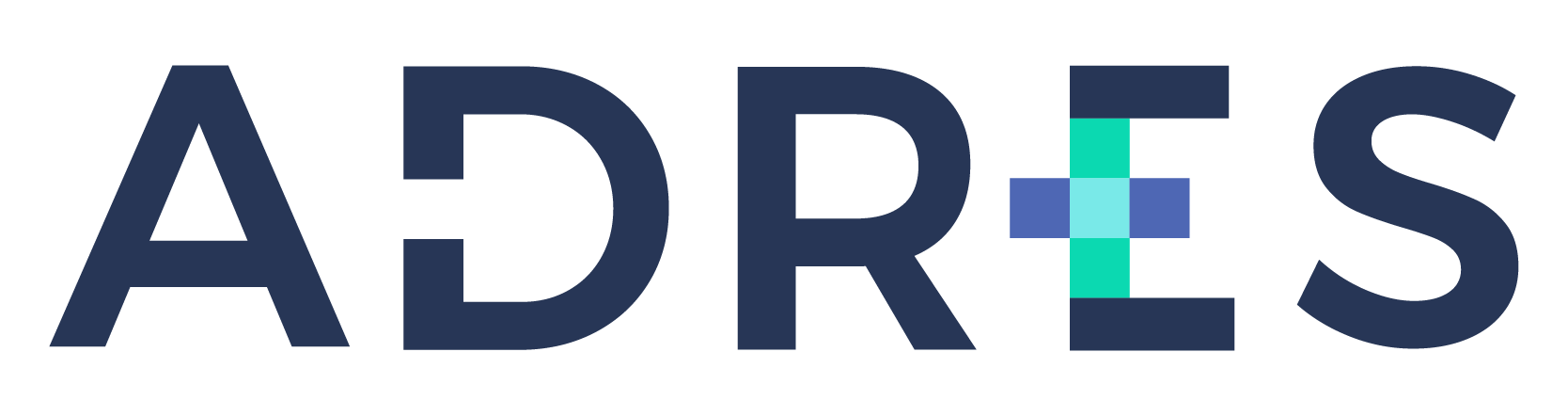 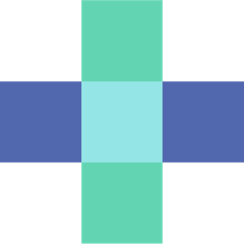 2
¿Qué requisitos necesito para inscribir la cuenta destino ante la ADRES?
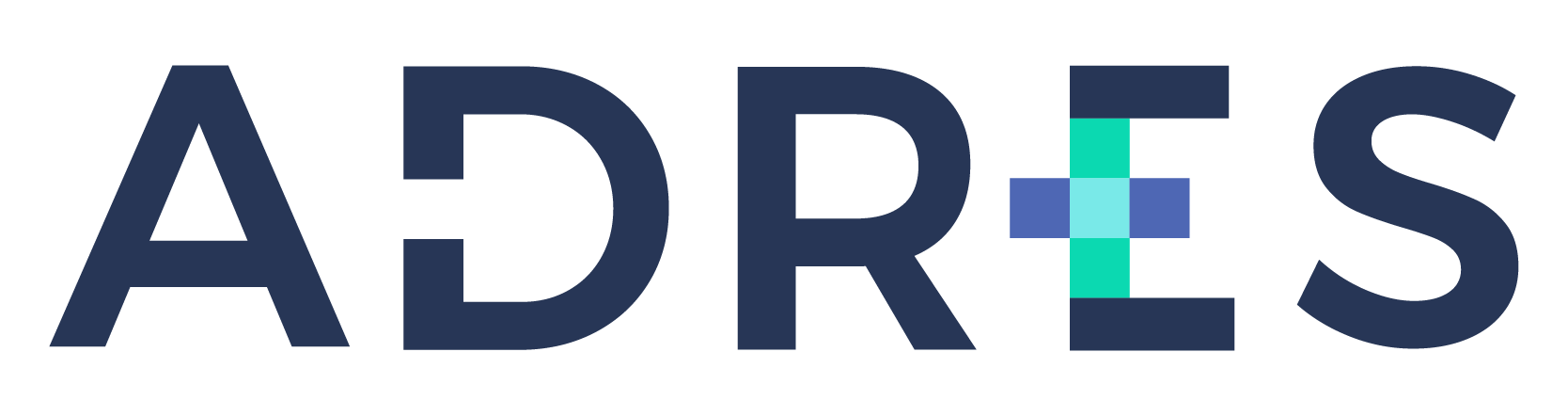 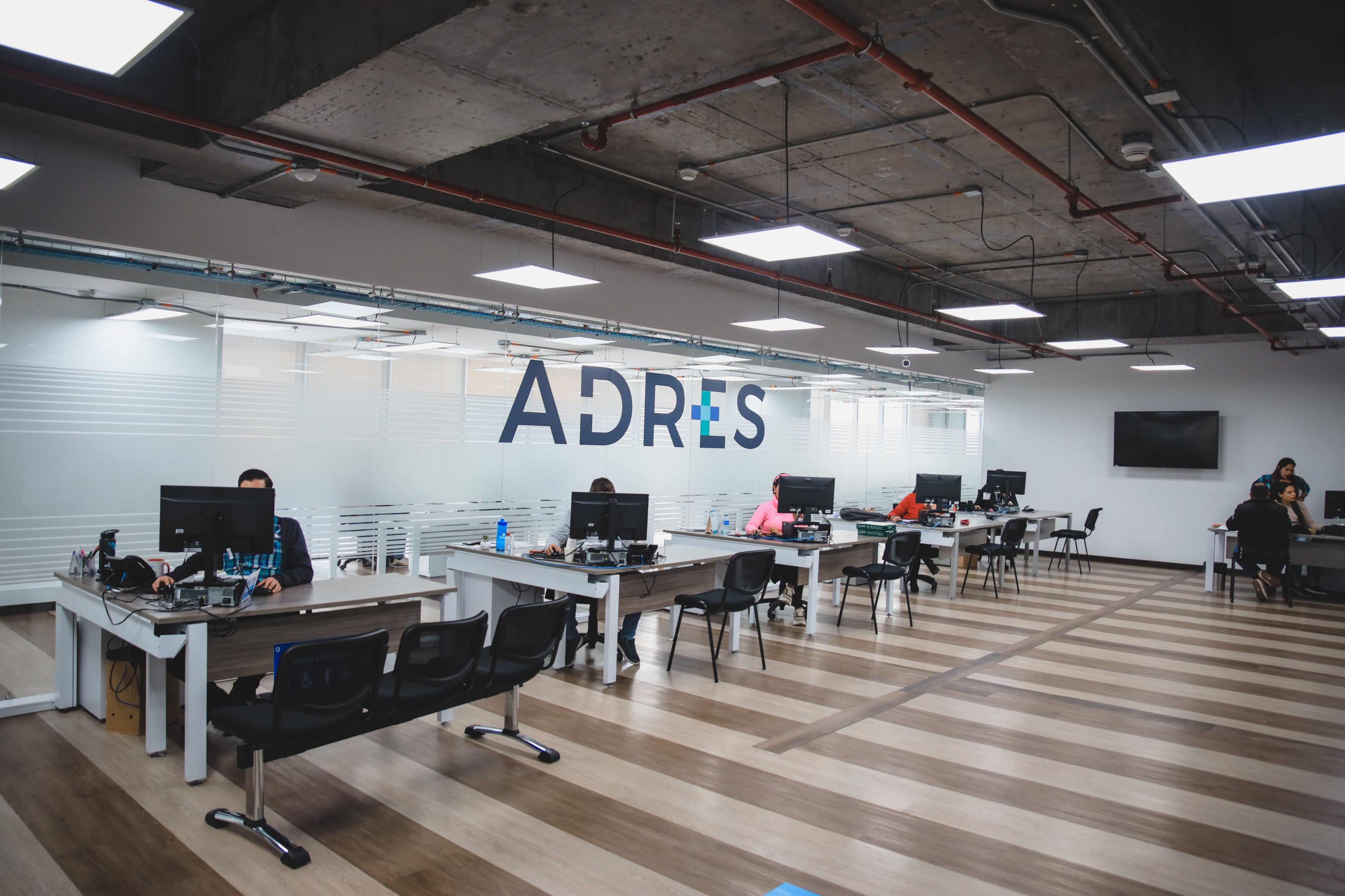 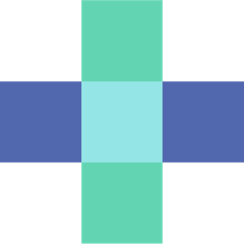 2
¿Qué manejo se debe dar a la cuenta destino?
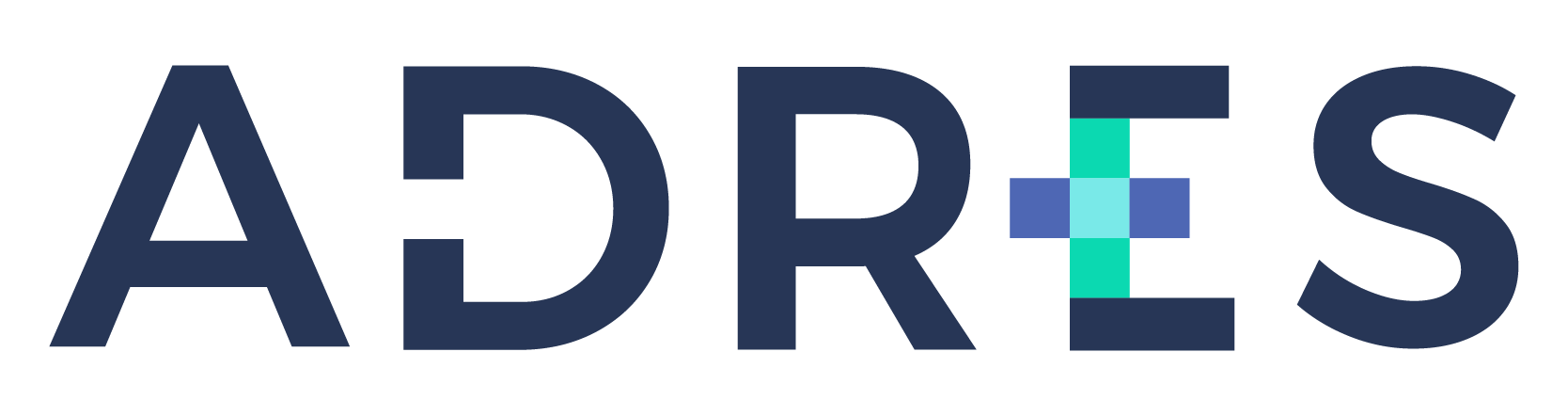 1. Flujo de los recursos. Se podrá realizar transferencias solamente a cuentas propias de la IPS, una vez los recursos sen las cuentas propias de la IPS se deberán destinar usos igualmente definidos por el MSPS para la operación mensual de cada equipo de salud territorial.
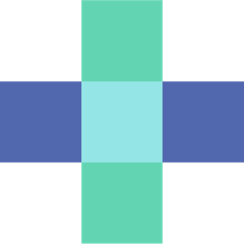 2. Valor por transferencia.  Cada transferencia debe ser solamente por el valor un equipo, según el tipo, es decir, se debe tener tantas transferencias como equipos en funcionamiento en el mes de operación.
Total equipos de la IPS (3), número de transacciones (3)
[Speaker Notes: 1. Destinación de los recursos. Se podrá realizar transferencias solamente a cuentas propias de la IPS, una vez los recursos sen las cuentas propias de la IPS se deberán destinar usos igualmente definidos por el MSPS para la operación mensual de cada equipo de salud territorial.]
4
Cronograma del giro de recursos
Equipos de Salud Territorial
Octubre-Noviembre
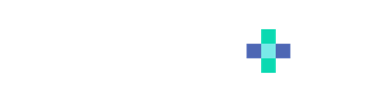 Cronograma de giro de recursos
Equipos de Salud Territoriales - EST
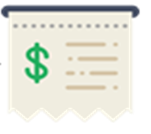 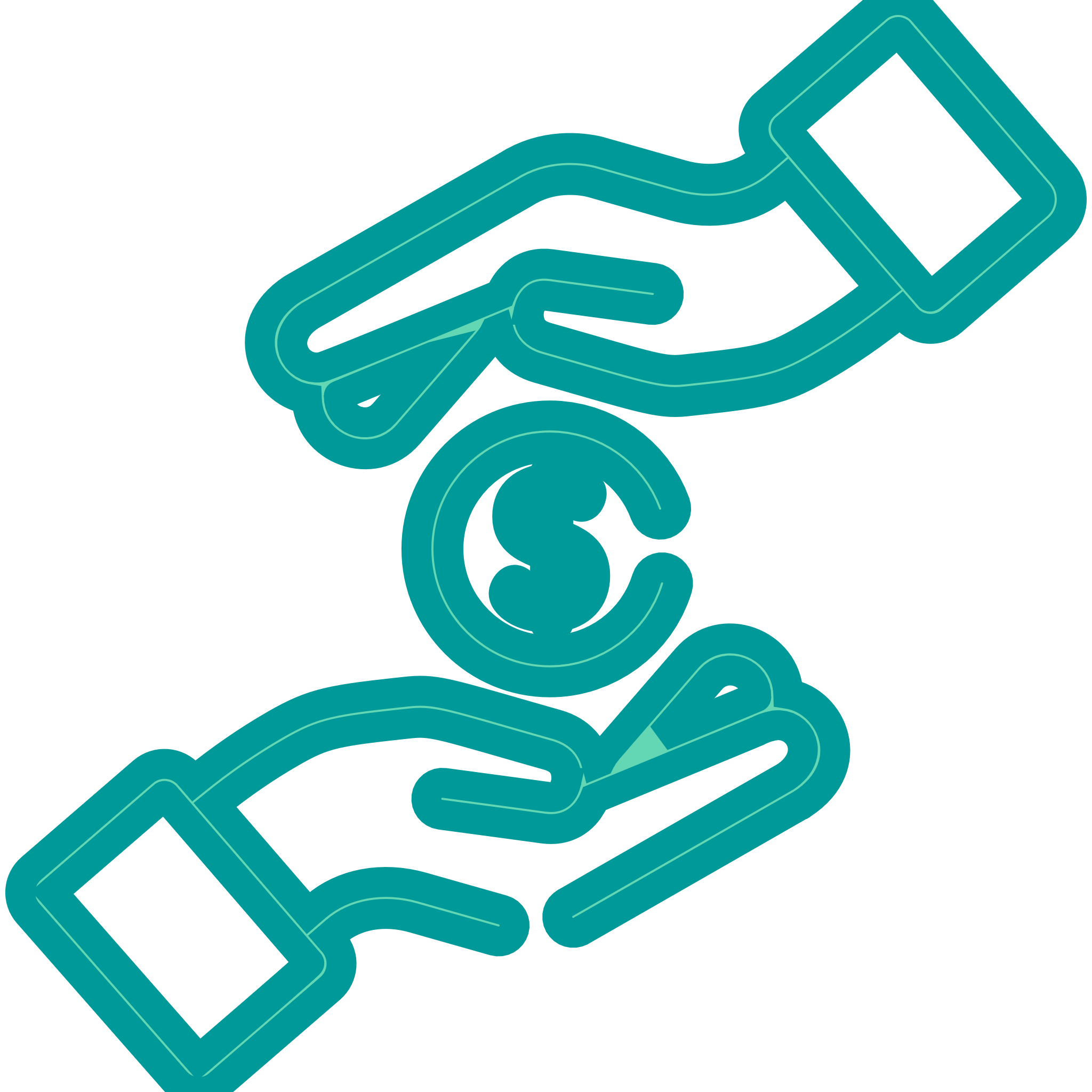 RS
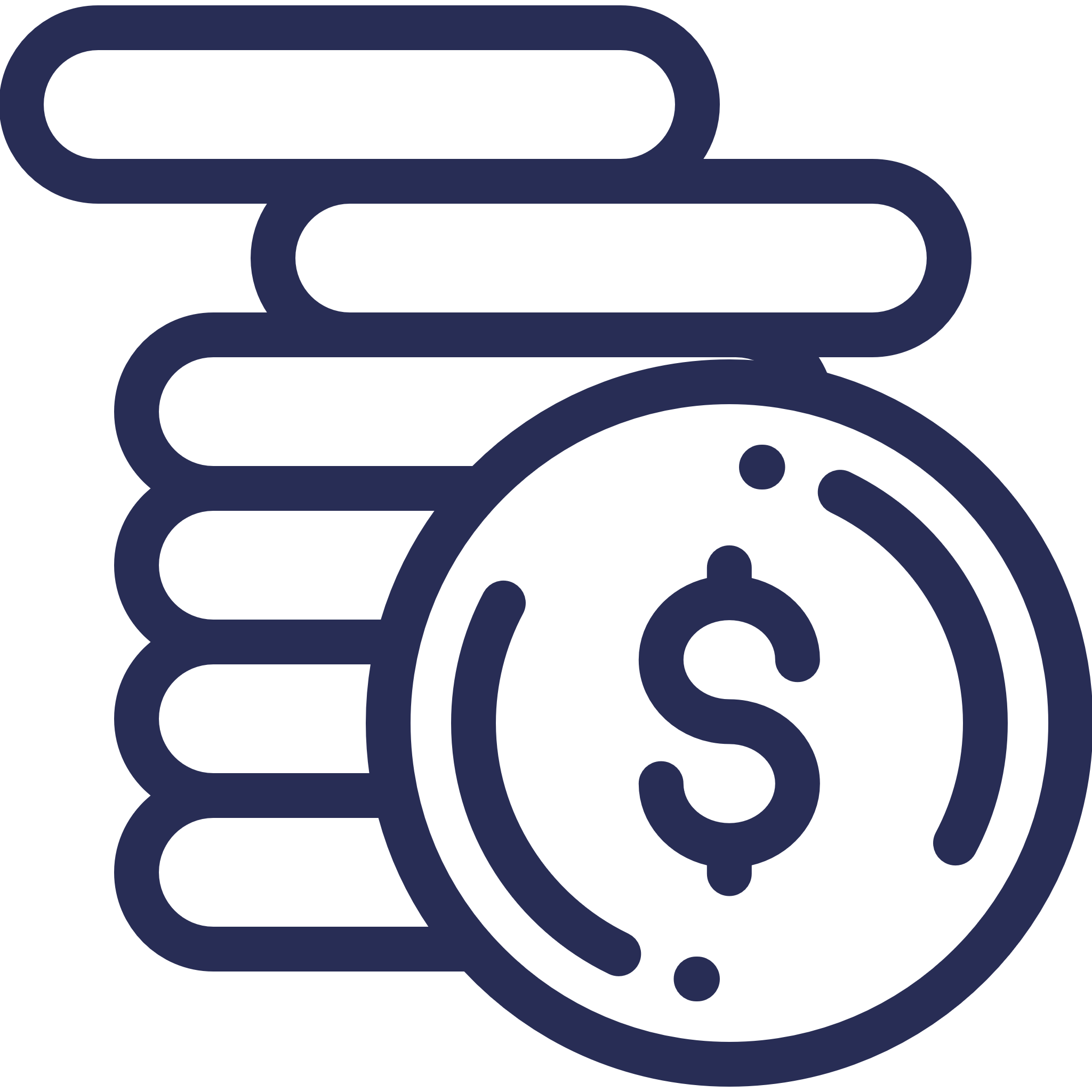 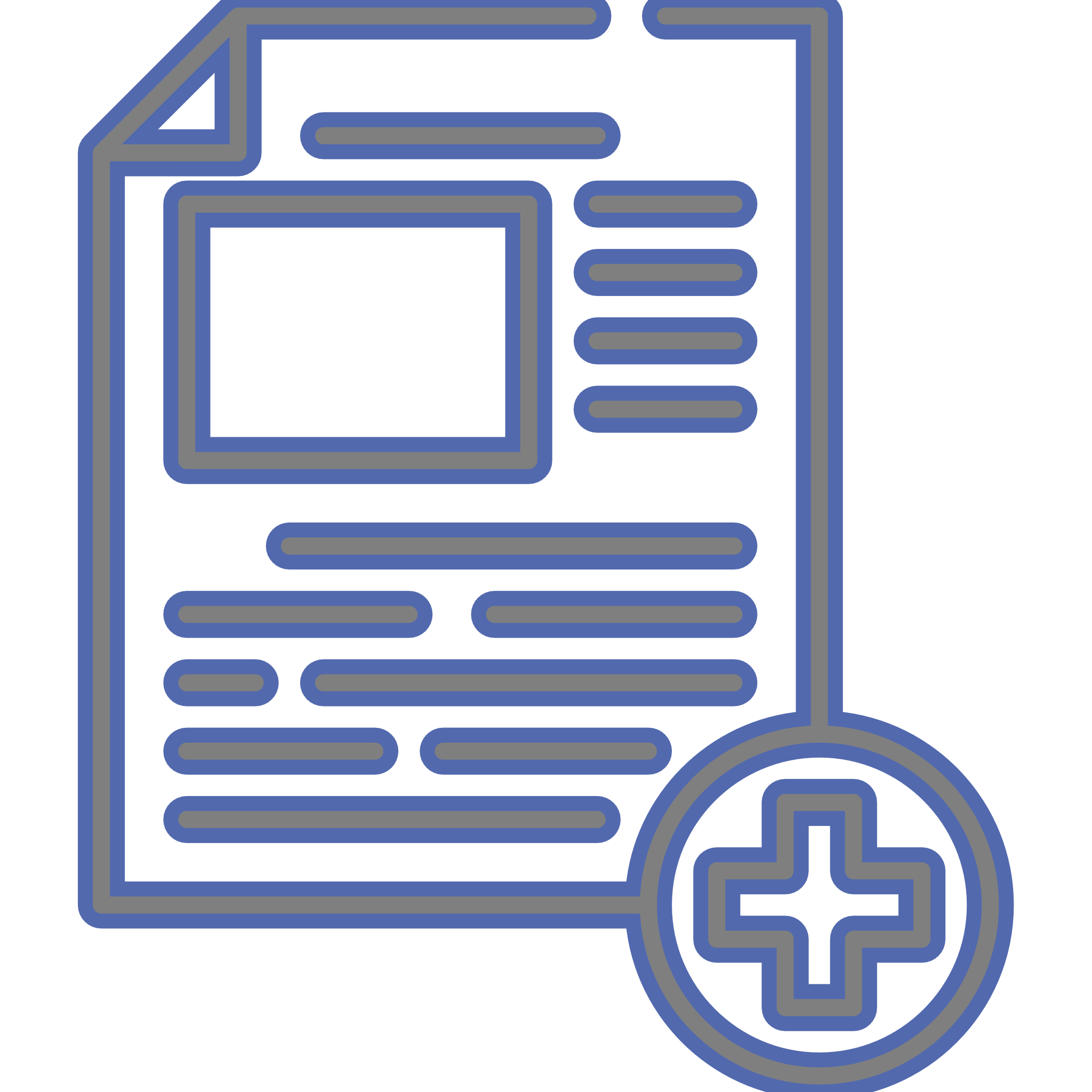 1 por mes
Giros para financiamiento de EST
Liquidación Mensual de Afiliados - LMA (del 1er al 5º día hábil)

Aplicación de deducciones sobre la UPC reconocida
Cuenta bancaria de la ADRES
Ordenación de giro de recursos
PRIMERO: del 17 al 20 de octubre de 2023 (la ADRES no realizará verificación)

SEGUNDO:  del 22 al 24 de noviembre de 2023 (se realizará en territorio verificación de los EST )
La Dirección General de la ADRES suscribirá la ordenación de giro

Giro directo a la cuenta maestra de la ESE o ISE
Disposición de los recursos deducidos en:

Proceso de LMA

Procesos de Compensación
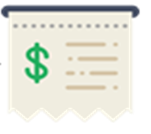 RC
4 por mes
Proceso de Compensación (1 por semana)

Aplicación de deducciones sobre la UPC reconocida
5
Equipo de verificación
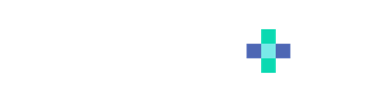 2
Equipo de Verificación ADRES
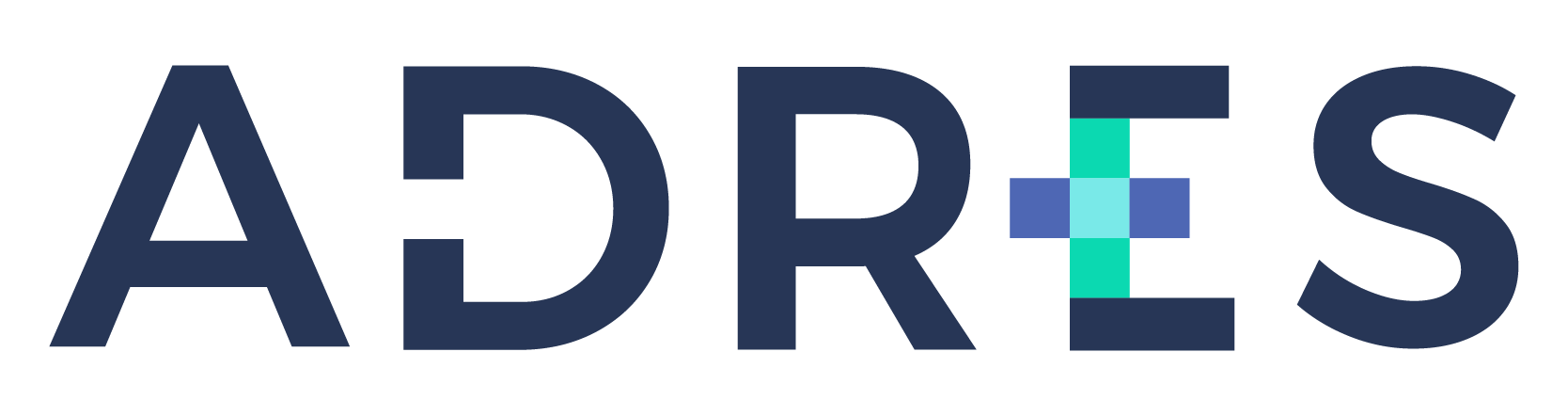 Objetivo de los Verificadores: Comprobar la existencia y funcionamiento de los equipos territoriales de Salud  en la Guajira
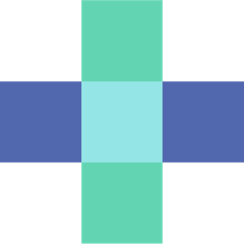 Importante: 
1. Las visitas se realizarán 1 vez al mes – con inspección visual del funcionamiento de los equipos en territorio 
2. Los Representante legales certificaran en esa visita el número de equipo que están funcionando 
3. Las visitas serán informadas mediante cronograma enviado por verificador
[Speaker Notes: 1. Destinación de los recursos. Se podrá realizar transferencias solamente a cuentas propias de la IPS, una vez los recursos sen las cuentas propias de la IPS se deberán destinar usos igualmente definidos por el MSPS para la operación mensual de cada equipo de salud territorial.]
2
Equipo de Verificación ADRES
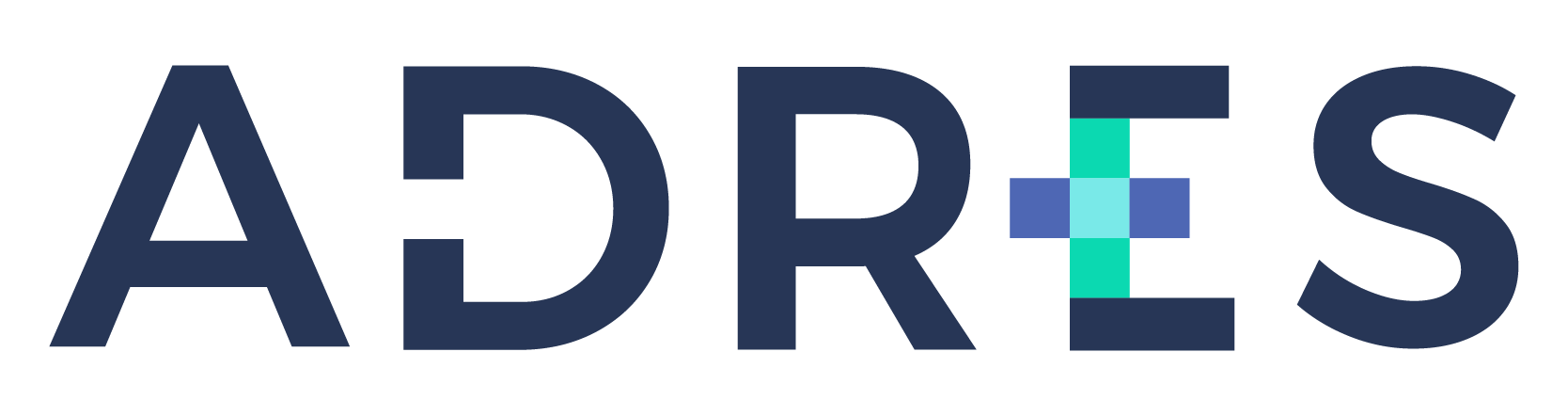 Inventario de Equipos territoriales de Salud Clasificados por ESE objeto de verificación  :
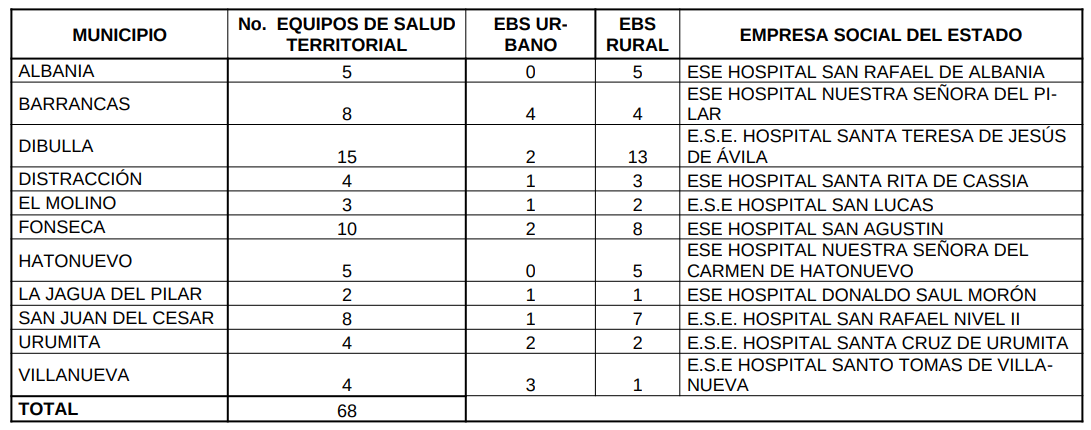 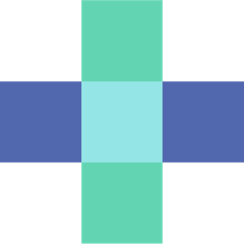 Valor de cada equipo:
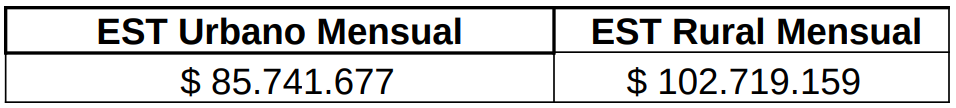 Fuente: Ministerio de Salud y Protección Social
[Speaker Notes: 1. Destinación de los recursos. Se podrá realizar transferencias solamente a cuentas propias de la IPS, una vez los recursos sen las cuentas propias de la IPS se deberán destinar usos igualmente definidos por el MSPS para la operación mensual de cada equipo de salud territorial.]
6
Canales de Comunicación 
ADRES
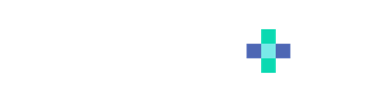 2
Canales de Comunicación ADRES
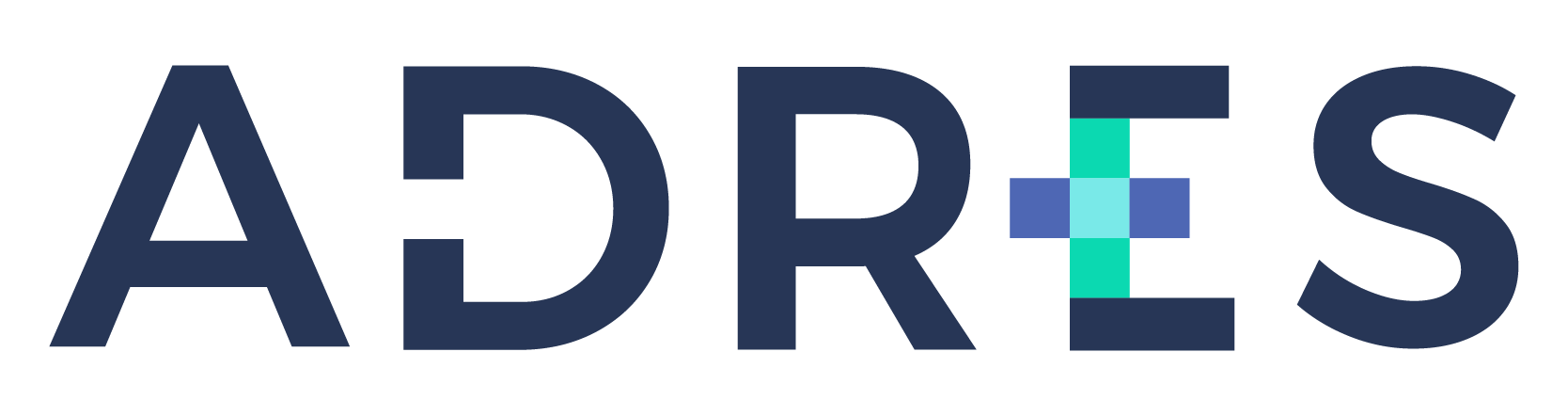 Las ESE y IPS Indígenas tendrán disponibles los siguientes canales para establecer comunicación con la ADRES
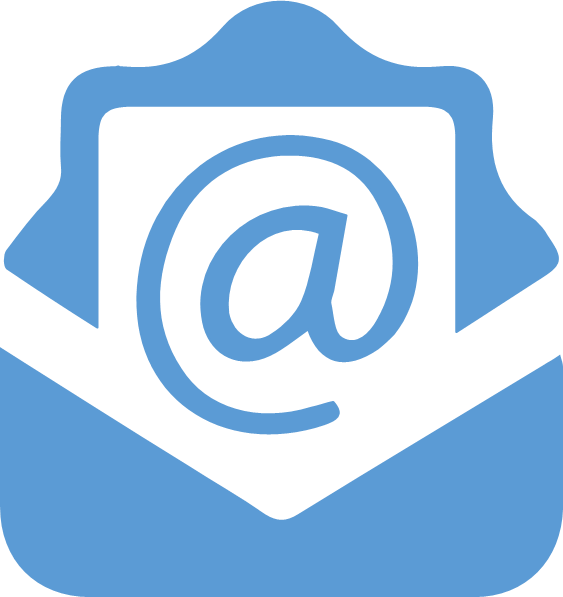 Página Web: https://www.adres.gov.co/
Correos Institucionales:
Equipo ADRES Guajira: gd.guajira@adres.gov.co
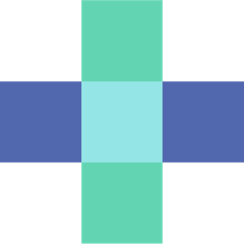 [Speaker Notes: 1. Destinación de los recursos. Se podrá realizar transferencias solamente a cuentas propias de la IPS, una vez los recursos sen las cuentas propias de la IPS se deberán destinar usos igualmente definidos por el MSPS para la operación mensual de cada equipo de salud territorial.]
7
Preguntas e inquietudes
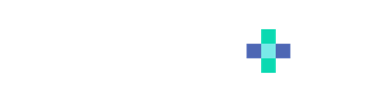 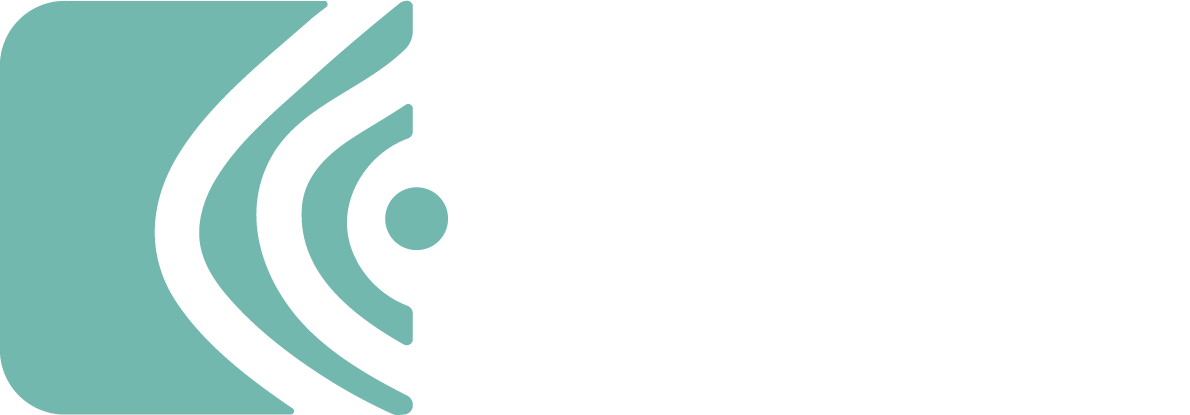 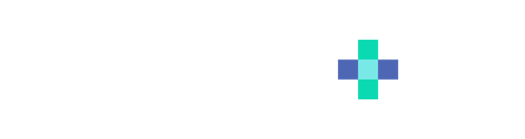 Gracias
www.adres.gov.co
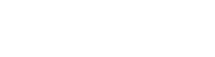 @ADRESCol